Let’s Journey with Poetry-You and Me!(Part 1)
For Students of StandardS Four AND FIVE
CURRICULUM PLANNING AND DEVELOPMENT DIVISION
1
For You!
ENGLISH UNIT, CURRICULUM PLANNING AND DEVELOPMENT DIVISION (2020)
2
Have you ever eaten a poem?
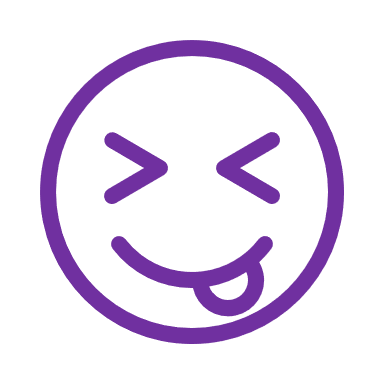 ENGLISH UNIT, CURRICULUM PLANNING AND DEVELOPMENT DIVISION (2020)
3
How to Eat a Poem
Don't be polite.Bite in.Pick it up with your fingers and lick the juice thatmay run down your chin.It is ready and ripe now, whenever you are.
You do not need a knife or fork or spoonor plate or napkin or tablecloth.
For there is no coreor stemor rindor pitor seedor skinto throw away.
                                                                                                                  by Eve Merriam
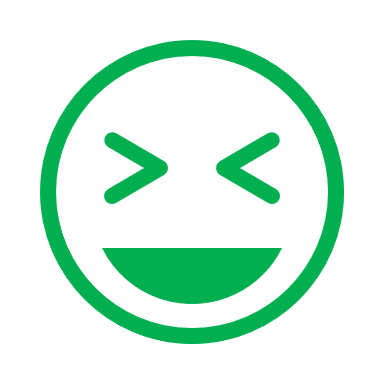 ENGLISH UNIT, CURRICULUM PLANNING AND DEVELOPMENT DIVISION (2020)
4
In these activities we will…
Have fun with some poems
Write poems for enjoyment
Explore poems so as to better understand them
Investigate the language of some poems
Examine poems suitable for the SEA ELA programme
Build understanding and appreciation of poetry
ENGLISH UNIT, CURRICULUM PLANNING AND DEVELOPMENT DIVISION (2020)
5
Which of these are poems? All of them!
Nursery Rhymes
Some songs
Some games
Lullabies
ENGLISH UNIT, CURRICULUM PLANNING AND DEVELOPMENT DIVISION (2020)
6
In your opinion, why do people write poems?
Write your thoughts here.
______________________________________________________________________________

______________________________________________________________________________

______________________________________________________________________________

______________________________________________________________________________
ENGLISH UNIT, CURRICULUM PLANNING AND DEVELOPMENT DIVISION (2020)
7
We write poems to…
Present an idea
Express how we feel
Reveal something humorous
Communicate a message
Make readers think!
ENGLISH UNIT, CURRICULUM PLANNING AND DEVELOPMENT DIVISION (2020)
8
Are you a poet? Write what comes to your mind.
I am a poet
I am not a poet
______________________________________

______________________________________

______________________________________

______________________________________
______________________________________

______________________________________

______________________________________

______________________________________
ENGLISH UNIT, CURRICULUM PLANNING AND DEVELOPMENT DIVISION (2020)
9
Anyone can write a few lines. It does not have to be perfect. What do you think of mine?
Our neighbour Mr Khan,
Thinks a cook should be a man.
But, cloudy soup he’s always making,
So we avoid him, for fear of dying.
MM-G, 2020
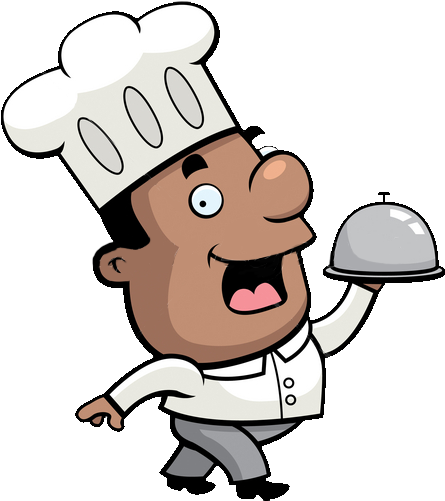 ENGLISH UNIT, CURRICULUM PLANNING AND DEVELOPMENT DIVISION (2020)
10
Look at the words at the end of each line.
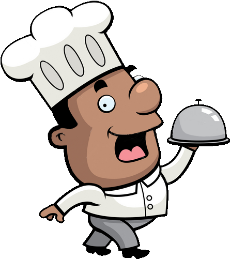 Our neighbour Mr Khan,
Thinks a cook should be a man.
But, cloudy soup he’s always making,
So we avoid him, for fear of dying.
Lines 1 and 2 end with similar sounds
Lines 3 and 4 end with similar sounds
ENGLISH UNIT, CURRICULUM PLANNING AND DEVELOPMENT DIVISION (2020)
11
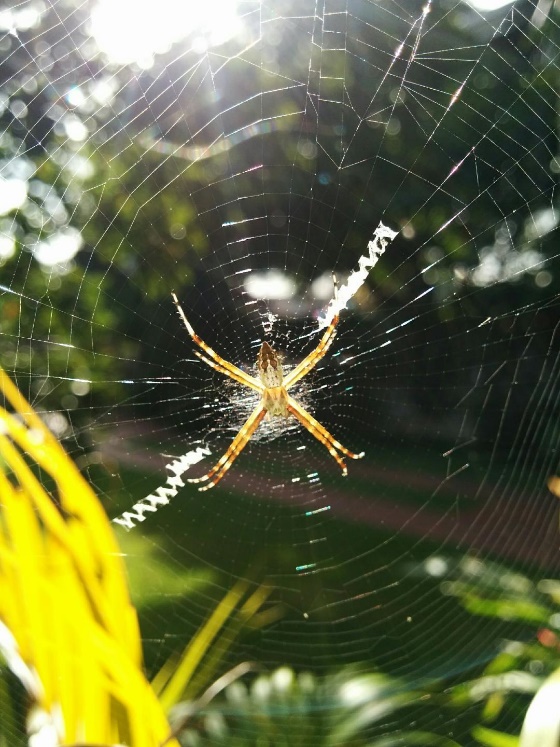 How about this popular Nursery Rhyme?
Incey Wincey Spider climbed up the water spout, 
Down came the rain and washed the spider out, 
 Out came the sun and dried up all the rain, 
And Incey Wincey Spider climbed up the spout again.
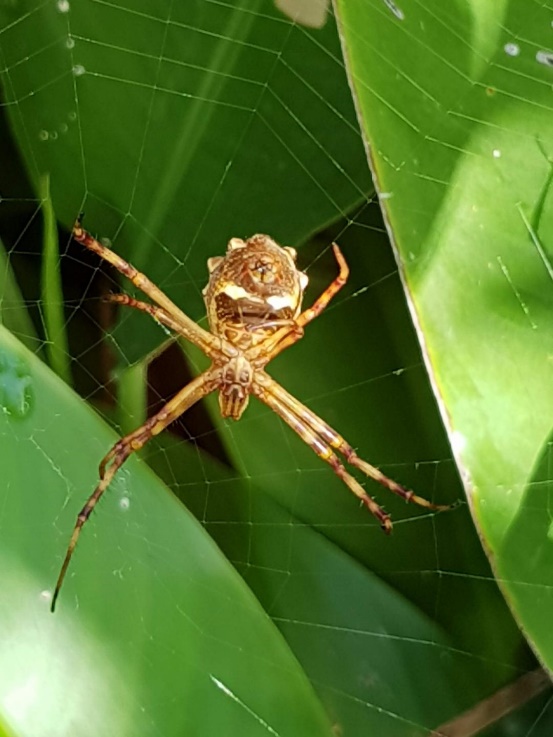 ENGLISH UNIT, CURRICULUM PLANNING AND DEVELOPMENT DIVISION (2020)
12
Let’s see what makes this rhyme enjoyable.
Incey Wincey Spider climbed up the water spout, 
Down came the rain and washed the spider out, 
Out came the sun and dried up all the rain, 
And Incey Wincey Spider climbed up the spout again.
Rhyming words
Rhyming pairs
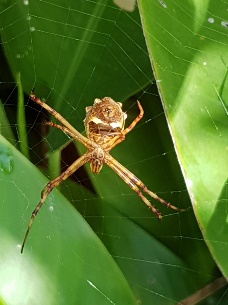 Attitude of Incey – 
 Did not stop trying!
Repetition of words
-climbed
-rain
-name of spider
ENGLISH UNIT, CURRICULUM PLANNING AND DEVELOPMENT DIVISION (2020)
13
How would you explain ‘rhyme’ to someone?
Rhyme is a repeat of similar sounds in words.

Boy rhymes with joy, ahoy, annoy, destroy and ___________
Girl rhymes with curl, pearl, twirl, corn-curl and _______________
Rhyme rhymes with climb, time, slime, sometime and _____________ 
And poem rhymes with gem, stem, them, anthem and ________________

Add your rhyming word at the end of each line above!
ENGLISH UNIT, CURRICULUM PLANNING AND DEVELOPMENT DIVISION (2020)
14
Match the words on the left to their correct rhymes.
ENGLISH UNIT, CURRICULUM PLANNING AND DEVELOPMENT DIVISION (2020)
15
Write four lines following the pattern of Incey Wincey Spider.
Look carefully at the poem again.
Lines 1 and 2 should rhyme (have similar end sounds)
Lines 3 and 4 should rhyme
ENGLISH UNIT, CURRICULUM PLANNING AND DEVELOPMENT DIVISION (2020)
16
Try your 4-line rhyme now.
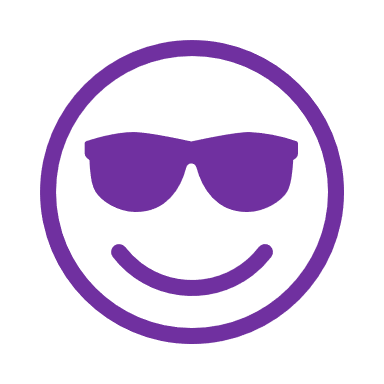 ______________________________________________________________________________

______________________________________________________________________________

______________________________________________________________________________

______________________________________________________________________________
ENGLISH UNIT, CURRICULUM PLANNING AND DEVELOPMENT DIVISION (2020)
17
See, you did it! Lovely rhyme too!
Poems are to be enjoyed. Share yours with your mom or dad or granny or friend or pet.

You are on your way to polishing your poetry skills!
ENGLISH UNIT, CURRICULUM PLANNING AND DEVELOPMENT DIVISION (2020)
18
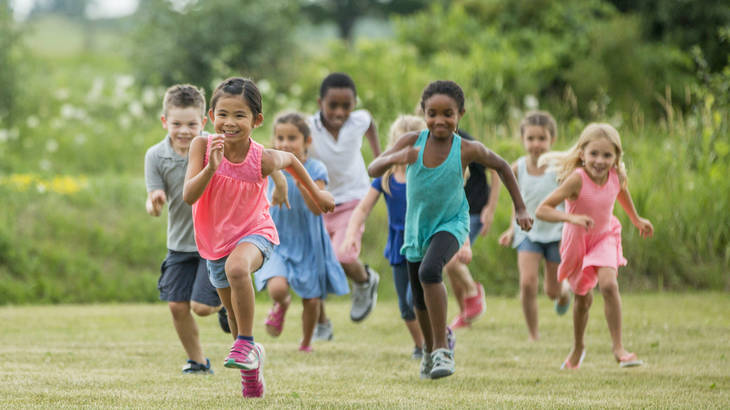 It’s break time! You have done so well, take as long as you wish! Be sure to come back tomorrow.
See you soon!
ENGLISH UNIT, CURRICULUM PLANNING AND DEVELOPMENT DIVISION (2020)
19
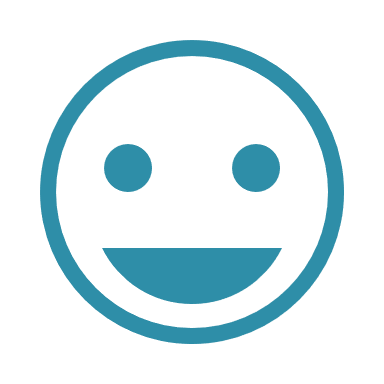 Welcome back!
Yesterday we looked at popular poems and you wrote your own lovely 4-line rhyme.
Let’s continue!
ENGLISH UNIT, CURRICULUM PLANNING AND DEVELOPMENT DIVISION (2020)
20
Important
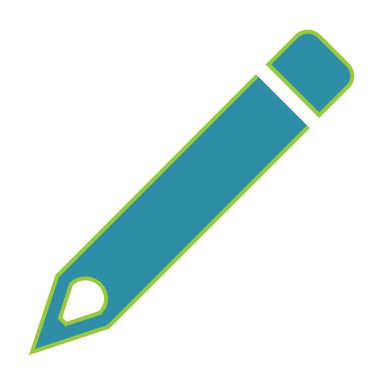 Write and Read poems so you will better understand them!
ENGLISH UNIT, CURRICULUM PLANNING AND DEVELOPMENT DIVISION (2020)
21
English Poems for the SEA
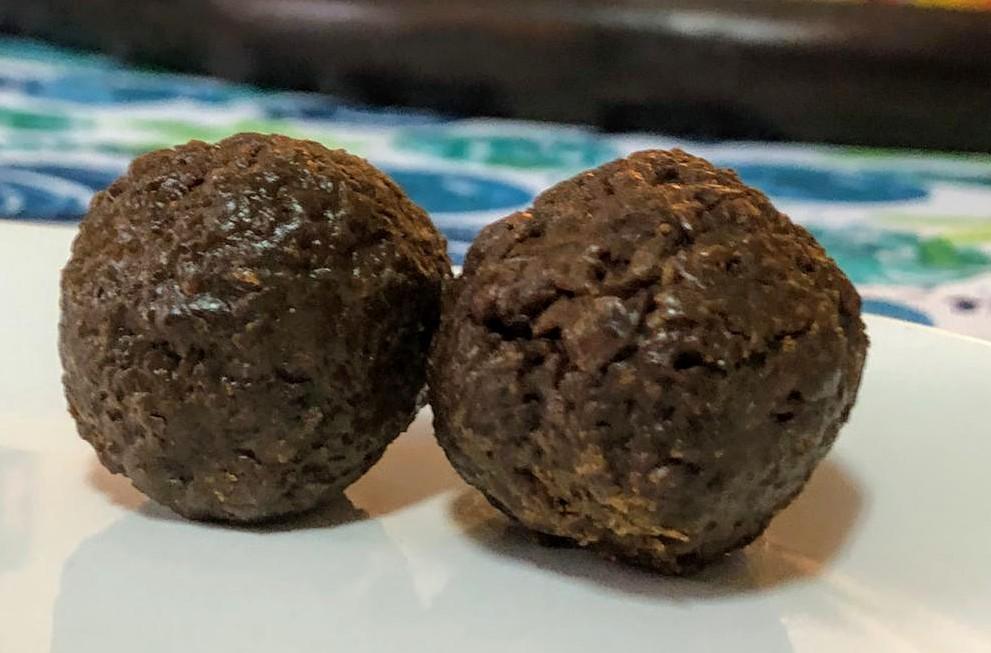 Easy Peasy! or Tough Toolum!
ENGLISH UNIT, CURRICULUM PLANNING AND DEVELOPMENT DIVISION (2020)
22
Is there such a thing as an SEA poem?
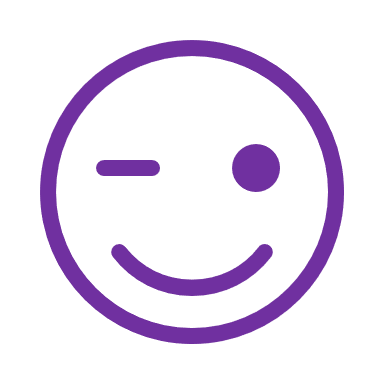 Think about it
ENGLISH UNIT, CURRICULUM PLANNING AND DEVELOPMENT DIVISION (2020)
23
No poet writes a poem for the SEA exam!
Poems are selected from books and from online for 
you to explore and appreciate them
you to show that you understand what is written

It is an assessment of your Reading Comprehension skills!
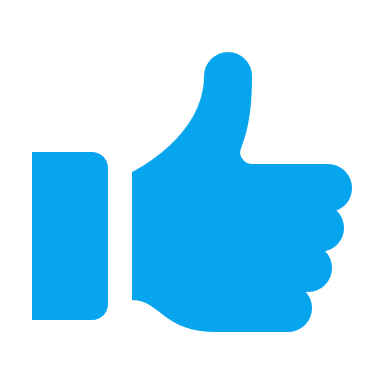 ENGLISH UNIT, CURRICULUM PLANNING AND DEVELOPMENT DIVISION (2020)
24
For any SEA ELA poetry activity
ENGLISH UNIT, CURRICULUM PLANNING AND DEVELOPMENT DIVISION (2020)
25
What does a poem look like on the SEA ELA paper?
When a giant has a haircutit’s a massive enterprisedue completely to the giant’squite considerable size.
To begin an undertakingof such monumental scopefirst the barber needs a scaffold  and a thousand yards of rope.
He’ll need leather gloves and work boots.He’ll need garbage cans and rakes,plus a parachute and safety netin case the giant shakes…  
                                                                      Poem by Kenn Nesbitt

.
Character
A giant
Vocabulary is important!
enterprise
considerable /  undertaking
Sequencing!
To begin
first
plus
Character
A barber
ENGLISH UNIT, CURRICULUM PLANNING AND DEVELOPMENT DIVISION (2020)
26
He’ll ascend by helicopterto the giant’s lofty dome,with a pair of swords for scissorsand a pitchfork for a comb.

Then for weeks and weeks he’ll labor;he will cleave and slice and hack.He will chop and saw and severlike a raving lumberjack.
Figurative language
Metaphor
Details
Helicopter
Cutting tools
Details
Actions  Behaviours
Figurative language
Simile
Poem by Kenn Nesbitt
ENGLISH UNIT, CURRICULUM PLANNING AND DEVELOPMENT DIVISION (2020)
27
What else? I might have missed some…
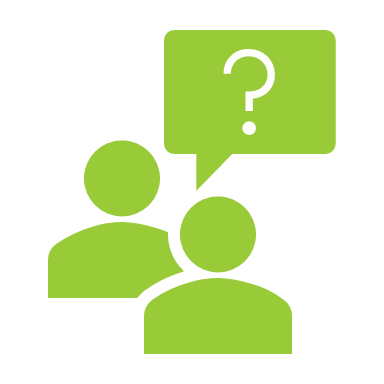 ENGLISH UNIT, CURRICULUM PLANNING AND DEVELOPMENT DIVISION (2020)
28
/
If you said some of what’s above, you were on point!Good for you!
ENGLISH UNIT, CURRICULUM PLANNING AND DEVELOPMENT DIVISION (2020)
29
Time for some fun!
Remember it will help, if you were to Read and Write more poems.
A poem is like a person- the more you interact, the better you understand him or her. You might even find out a secret or two!
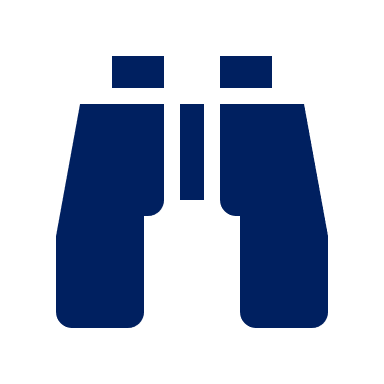 ENGLISH UNIT, CURRICULUM PLANNING AND DEVELOPMENT DIVISION (2020)
30
Here’s another rhyme I wrote for you!
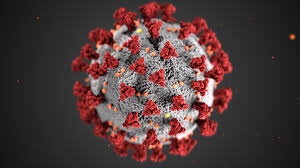 That awful Covid19 virus
  Tried to infect all of us.
  But we resisted in many ways,
  We used gloves, masks and sprays!
                                                      MM-G, 2020
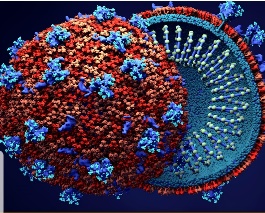 ENGLISH UNIT, CURRICULUM PLANNING AND DEVELOPMENT DIVISION (2020)
31
Look at the words I used.
Word choice is important
Write the three words that tell you my dislike.
I chose words very carefully to show that I do not like that virus!
____________________________________________

____________________________________________

____________________________________________

____________________________________________
ENGLISH UNIT, CURRICULUM PLANNING AND DEVELOPMENT DIVISION (2020)
32
Did you get all of these?
ENGLISH UNIT, CURRICULUM PLANNING AND DEVELOPMENT DIVISION (2020)
33
Words are very important in poems.
To make the point, I found antonyms for the works in the left box. See how the meaning is affected.
ENGLISH UNIT, CURRICULUM PLANNING AND DEVELOPMENT DIVISION (2020)
34
Poets choose words carefully! The antonyms change the meaning of the poem.
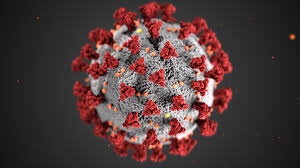 This is nonsense
This makes sense
That awful Covid19 virus
Tried to infect all of us.
But we resisted in many ways,
We used gloves, masks and sprays!
That awesome Covid19 virus
Tried to disinfect all of us.
But we surrendered in many ways,
We used gloves, masks and sprays!
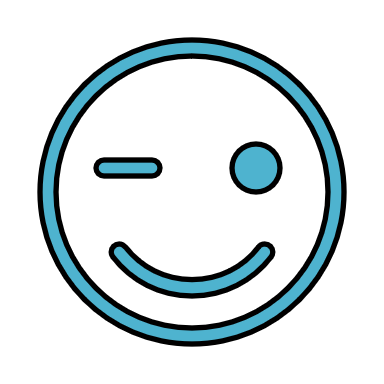 Examine the words to get  at the meaning!
ENGLISH UNIT, CURRICULUM PLANNING AND DEVELOPMENT DIVISION (2020)
35
Poets choose their words carefully!
You must think about the words used by the poet, and try to answer this question.

Why did the poet use a particular word or phrase?
                                                  
That awful Covid19 virus
                                   That awesome Covid19 virus

 Look for the clues, within the poem, that will help you.
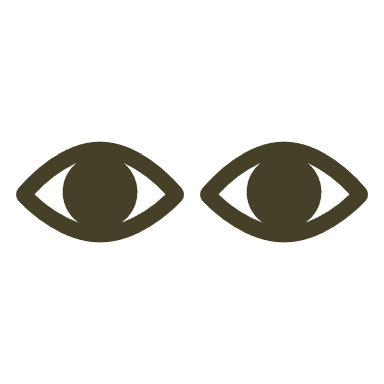 ENGLISH UNIT, CURRICULUM PLANNING AND DEVELOPMENT DIVISION (2020)
36
Write two things you learned about poems today.
______________________________________________________________________________

______________________________________________________________________________

______________________________________________________________________________

______________________________________________________________________________
ENGLISH UNIT, CURRICULUM PLANNING AND DEVELOPMENT DIVISION (2020)
37
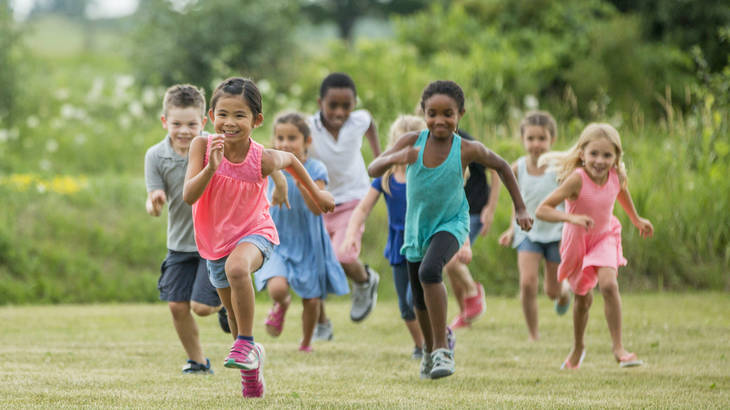 It’s break time again! Take as long as you wish!
See you next time.
ENGLISH UNIT, CURRICULUM PLANNING AND DEVELOPMENT DIVISION (2020)
38
This is a well-loved rhyme! Let’s both read it.
And then something went BUMP!how that bump made us jump!we looked!then we saw him step in on the mat!we looked!and we saw him!the cat in the hat!and he said to us,'why do you sit there like that?'‘I know it is wetand the sun is not sunny.but we can havelots of good fun that is funny!’ 

 https://www.oatridge.co.uk/poems/d/dr-seuss-cat-in-the-hat.php
ENGLISH UNIT, CURRICULUM PLANNING AND DEVELOPMENT DIVISION (2020)
39
This poem is more than just funny. Why?
And then something went BUMP!how that bump made us jump!we looked!then we saw him step in on the mat!we looked!and we saw him!the cat in the hat!and he said to us,'why do you sit there like that?'‘I know it is wetand the sun is not sunny.but we can havelots of good fun that is funny!’
Find a word that indicates sound- onomatopoeia


Find the rhyming words


Find the words that are repeated



Find words that are spoken
ENGLISH UNIT, CURRICULUM PLANNING AND DEVELOPMENT DIVISION (2020)
40
‘The Cat in The Hat’ is carefully thought out.
And then something went BUMP!how that bump made us jump!we looked!then we saw him step in on the mat!we looked!and we saw him!the cat in the hat!and he said to us,'why do you sit there like that?'‘I know it is wetand the sun is not sunny.but we can havelots of good fun that is funny!’
sound- onomatopoeia


rhyming words- all are coloured


words that are repeated



words that are spoken
Appeal to senses: hearing (BUMP & spoken words) 
                                sight (mat, cat, hat)
ENGLISH UNIT, CURRICULUM PLANNING AND DEVELOPMENT DIVISION (2020)
41
Those are the same things you look for in any poem.
Another poem is next.  It’s a Limerick for you.
Read and enjoy!
ENGLISH UNIT, CURRICULUM PLANNING AND DEVELOPMENT DIVISION (2020)
42
Limericks are named after a place in Ireland
They are verses of 5 lines only
The 1st, 2nd and 5th lines rhyme
The 3rd and 4th lines are shorter and have a different rhyme from the other three lines

These verses are always deliberately humorous or silly.
ENGLISH UNIT, CURRICULUM PLANNING AND DEVELOPMENT DIVISION (2020)
43
Here’s the funny 5-line Limerick I wrote for you.
There once was a child from Fyzabad,
Whose excellent grades made her sad.
For a whole week she tried
to shun learning, and cried!
That strange girl who could not be glad.
                                                              MM-G, 2020
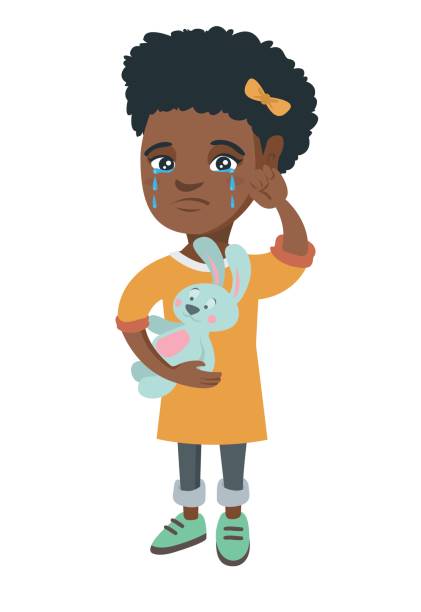 ENGLISH UNIT, CURRICULUM PLANNING AND DEVELOPMENT DIVISION (2020)
44
Let’s look at its rhyming words and patterns.
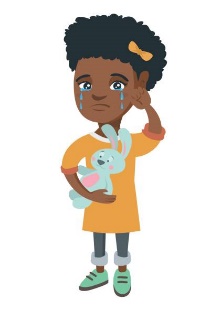 There once was a child from Fyzabad,
Whose excellent grades made her sad.
For a whole week she tried
to shun learning, and cried!
That strange girl who could not be glad.
Rhyme
Lines 3 & 4 
are shorter
Rhyme
ENGLISH UNIT, CURRICULUM PLANNING AND DEVELOPMENT DIVISION (2020)
45
Let’s now look at the words the poet used.
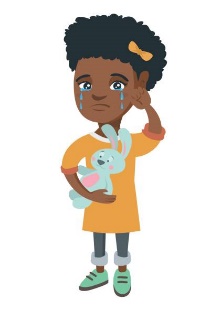 There once was a child from Fyzabad,
Whose excellent grades made her sad.
For a whole week she tried
to shun learning, and cried!
That strange girl who could not be glad.
Excellent indicates her performance is exceptional
Shun indicates her strong will to avoid learning – She wants bad grades!
Strange describes her unusual behaviour since most students want to do better!
ENGLISH UNIT, CURRICULUM PLANNING AND DEVELOPMENT DIVISION (2020)
46
Time for us to write our 5-line limericks.Remember, the more you write and read poems, the better you understand them!
__________________________________________________________________________________

__________________________________________________________________________________

__________________________________________________________________________________

__________________________________________________________________________________

__________________________________________________________________________________
ENGLISH UNIT, CURRICULUM PLANNING AND DEVELOPMENT DIVISION (2020)
47
You did very well. What do you think of mine?
An impish alligator named Wazim,
Kept pretending that he couldn’t swim. 
He remained on the bank,
From the river he shrank,
Till Mama-Gator urged him in!
MM-G, 2020
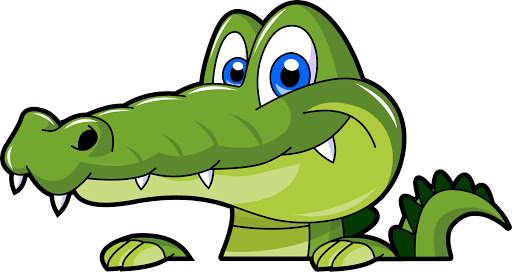 ENGLISH UNIT, CURRICULUM PLANNING AND DEVELOPMENT DIVISION (2020)
48
Go and read your poem to someone at home.You can share mine too, if you like.
ENGLISH UNIT, CURRICULUM PLANNING AND DEVELOPMENT DIVISION (2020)
49
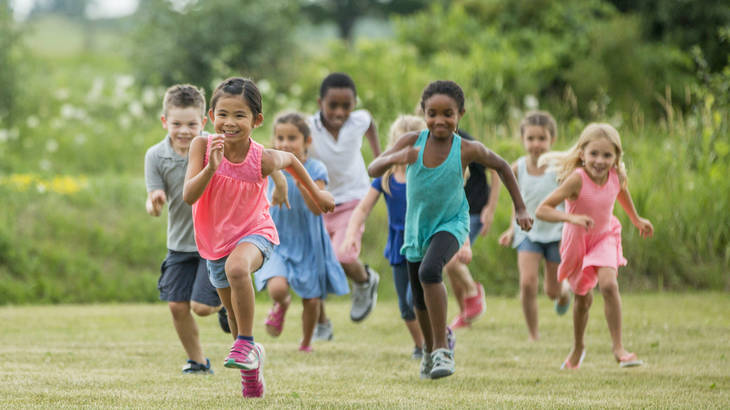 It’s a good time for a break! Take as long as you wish!
I will return when you do.
ENGLISH UNIT, CURRICULUM PLANNING AND DEVELOPMENT DIVISION (2020)
50
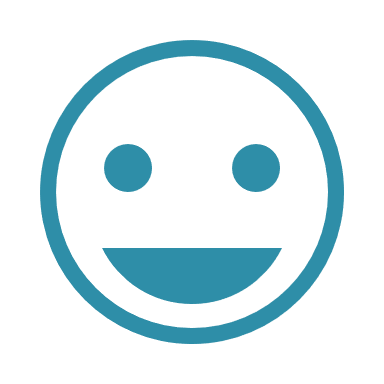 Welcome back!
Yesterday we looked at the contents of some more poems. Let’s continue our journey by examining figurative language!
ENGLISH UNIT, CURRICULUM PLANNING AND DEVELOPMENT DIVISION (2020)
51
Do you remember this? It’s a song, a game and also a rhyme.
There's a brown girl in the ringTra la la la laThere's a brown girl in the ringTra la la la la laBrown girl in the ringTra la la la laShe looks like a sugar and a plumPlum plum!
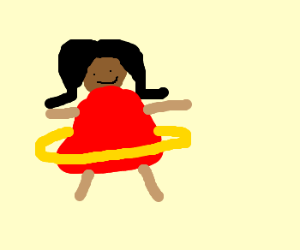 ENGLISH UNIT, CURRICULUM PLANNING AND DEVELOPMENT DIVISION (2020)
52
This is a simile. It is a comparison of two things.
She looks like a sugar and a plumPlum plum!
She is compared to sugar.
This hints that she is liked. The girl is sweet like sugar.
She is compared to a fruit- a delicious plum!
ENGLISH UNIT, CURRICULUM PLANNING AND DEVELOPMENT DIVISION (2020)
53
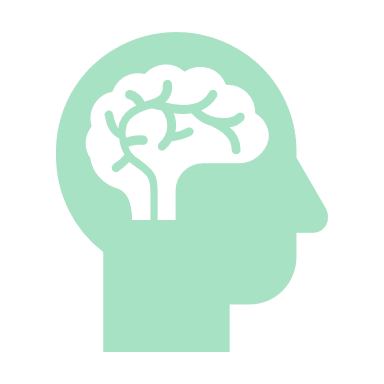 Remember, poems contain words that are carefully selected by poets.
ENGLISH UNIT, CURRICULUM PLANNING AND DEVELOPMENT DIVISION (2020)
54
Pay close attention to the language of poems.
Literal language
Figurative language
Descriptions of places, people, things
Use of adjectives
Use of adverbs
Use of words that appeal to your senses
Use of figures of speech
-Similes
-Metaphors
-Personification
ENGLISH UNIT, CURRICULUM PLANNING AND DEVELOPMENT DIVISION (2020)
55
Words in poems can be both!
ENGLISH UNIT, CURRICULUM PLANNING AND DEVELOPMENT DIVISION (2020)
56
Look at these examples of figures of speech.
I moved reluctantly like an overfed goldfish.

Rajiv thinks he’s a prized goldfish in a glitzy aquarium.

The guppies were miserable because of the gluttonous goldfish.
ENGLISH UNIT, CURRICULUM PLANNING AND DEVELOPMENT DIVISION (2020)
57
Match each to its correct figure of speech.
I moved reluctantly like an overfed goldfish.

Rajiv thinks he’s a prized goldfish in an expensive aquarium.

The guppies were miserable because of the gluttonous goldfish.
Personification

                Simile

                Metaphor
ENGLISH UNIT, CURRICULUM PLANNING AND DEVELOPMENT DIVISION (2020)
58
Match each to its correct figure of speech.
I moved reluctantly like an overfed goldfish.

Rajiv thinks he’s a prized goldfish in an expensive aquarium.

The guppies were miserable because of the gluttonous goldfish.
Personification

                Simile

                
                Metaphor
If you got any correct you deserve a clap! These are not easy!
ENGLISH UNIT, CURRICULUM PLANNING AND DEVELOPMENT DIVISION (2020)
59
Personification- How can you detect it?
The guppies were  miserable because of the  gluttonous  goldfish.
Greedy people are gluttons. Not fish!
People feel misery or are miserable. Not fish
Words! The vocabulary contains the clues!

Words and behaviours related to people, but used for animals or things, are the giveaway clues!
ENGLISH UNIT, CURRICULUM PLANNING AND DEVELOPMENT DIVISION (2020)
60
Metaphor- How can you detect it?
Rajiv thinks he’s a prized goldfish in a expensive aquarium.
Two things are compared- Boy and Goldfish
Metaphor- The attitude of Rajiv is compared to the attitude of a fish that is cherished!
 The reader gets the impression that Rajiv’s attitude is not shared by the writer.
The words and the writer’s tone are the giveaway clues!
ENGLISH UNIT, CURRICULUM PLANNING AND DEVELOPMENT DIVISION (2020)
61
Prepare for questions on language use.
ENGLISH UNIT, CURRICULUM PLANNING AND DEVELOPMENT DIVISION (2020)
62
Personification can be challenging
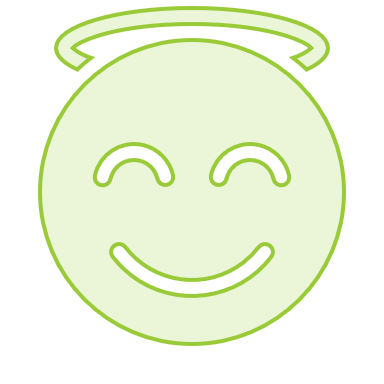 Here is a poem that is full of personification.
Enjoy!
ENGLISH UNIT, CURRICULUM PLANNING AND DEVELOPMENT DIVISION (2020)
63
A Poem I Am

I am words that speak softly
-emotions and feelings.
I am thoughts made loudly
-ideas or inklings
I’m different from a story,
email or letter sent lovingly.
Sometimes I’m a rhyme
for a sing-song, happy time!
But, as your words, 
I can become a powerful instrument
Or I can present your opinions in a poetic argument! 
                                                                                  MM-G, 2020
ENGLISH UNIT, CURRICULUM PLANNING AND DEVELOPMENT DIVISION (2020)
64
To sum up-For any poem, read carefully to find what’s on the right.
ENGLISH UNIT, CURRICULUM PLANNING AND DEVELOPMENT DIVISION (2020)
65
It’s time to wave goodbye!
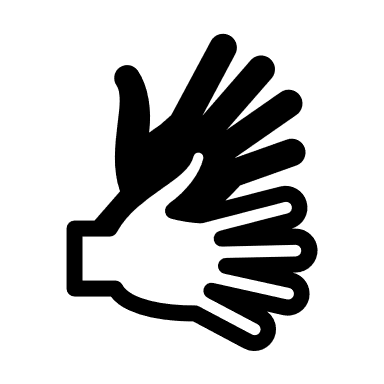 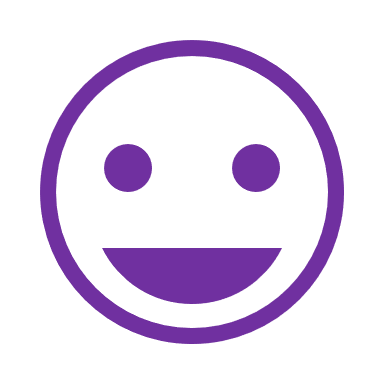 ENGLISH UNIT, CURRICULUM PLANNING AND DEVELOPMENT DIVISION (2020)
66